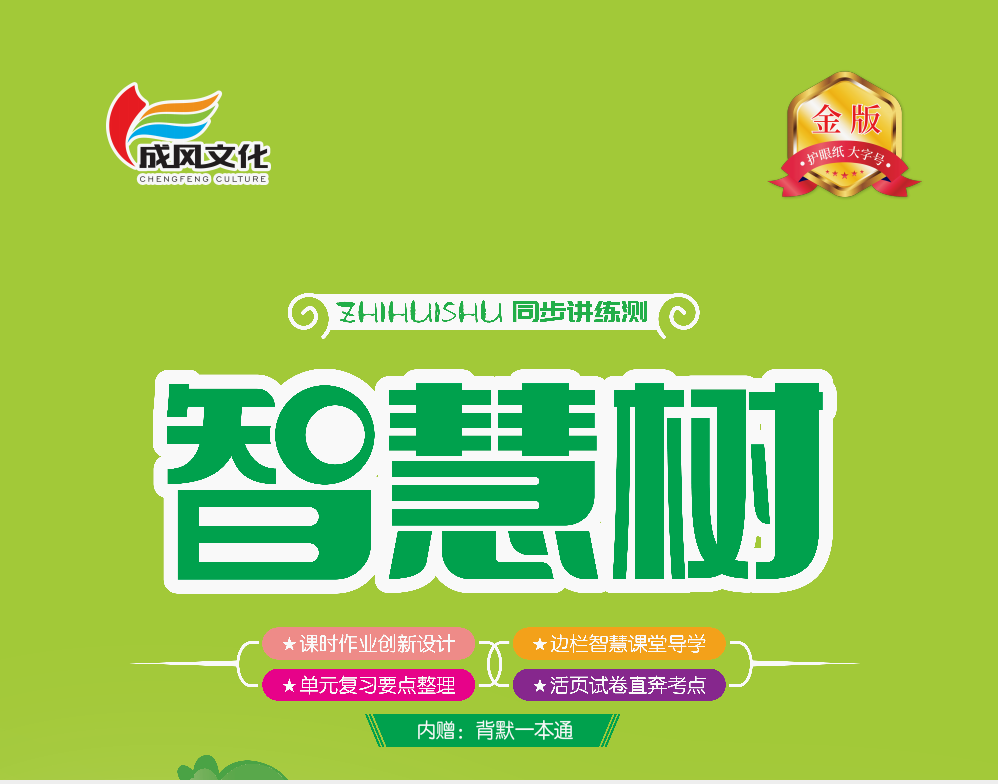 第四单元  阅读
9  端午粽
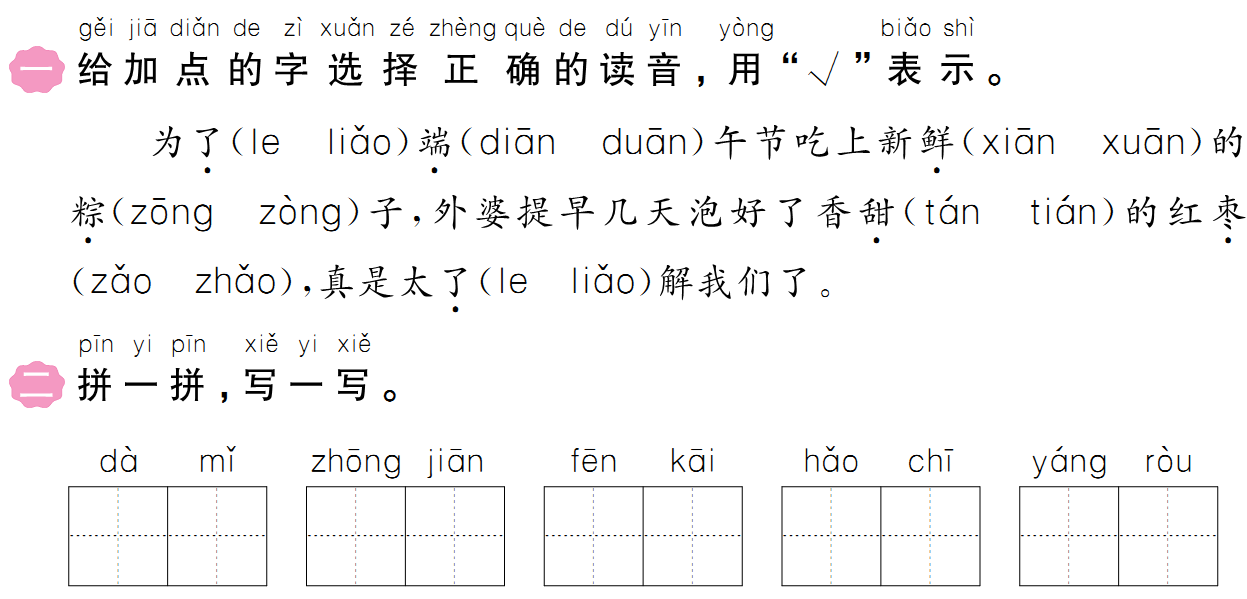 √
√
√
√
√
√
√
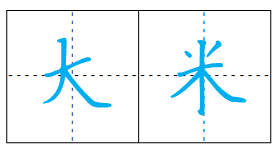 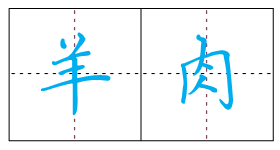 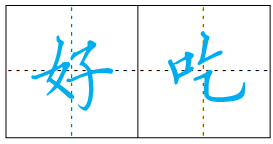 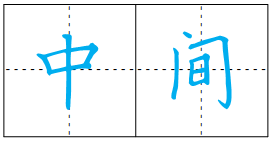 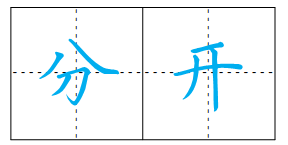 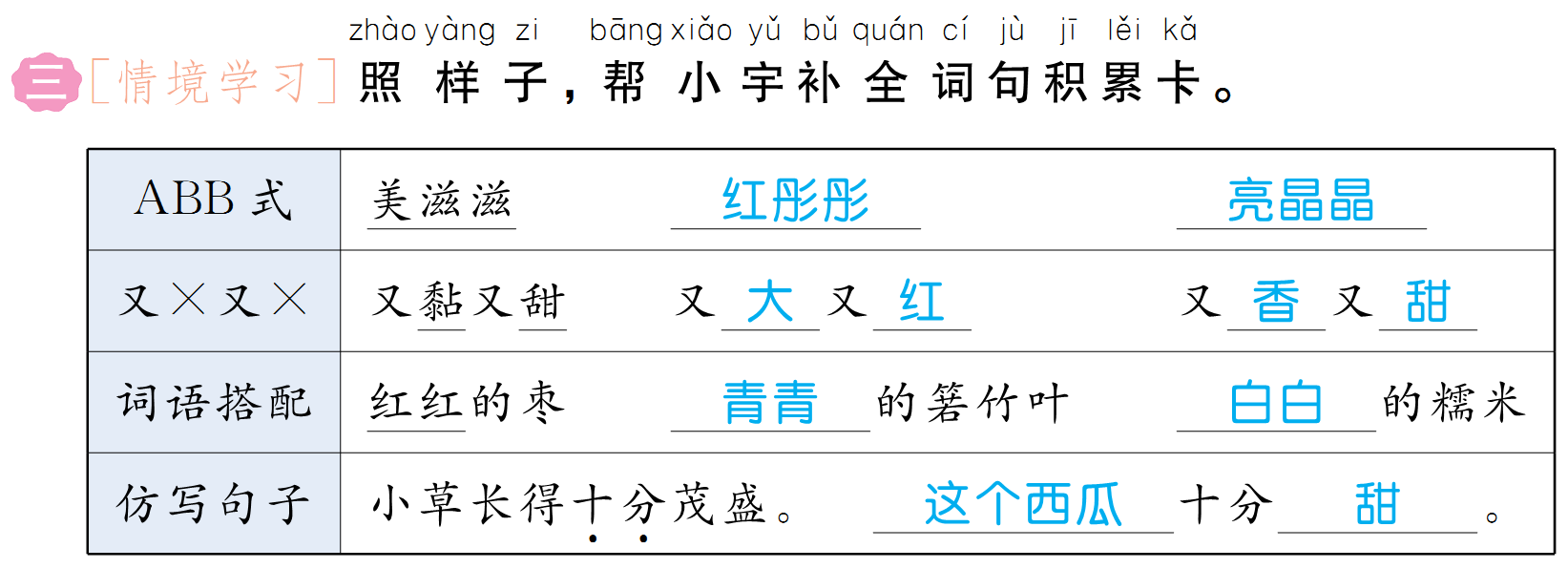 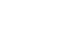 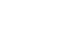 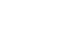 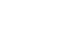 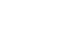 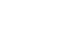 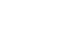 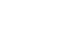 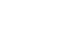 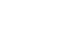 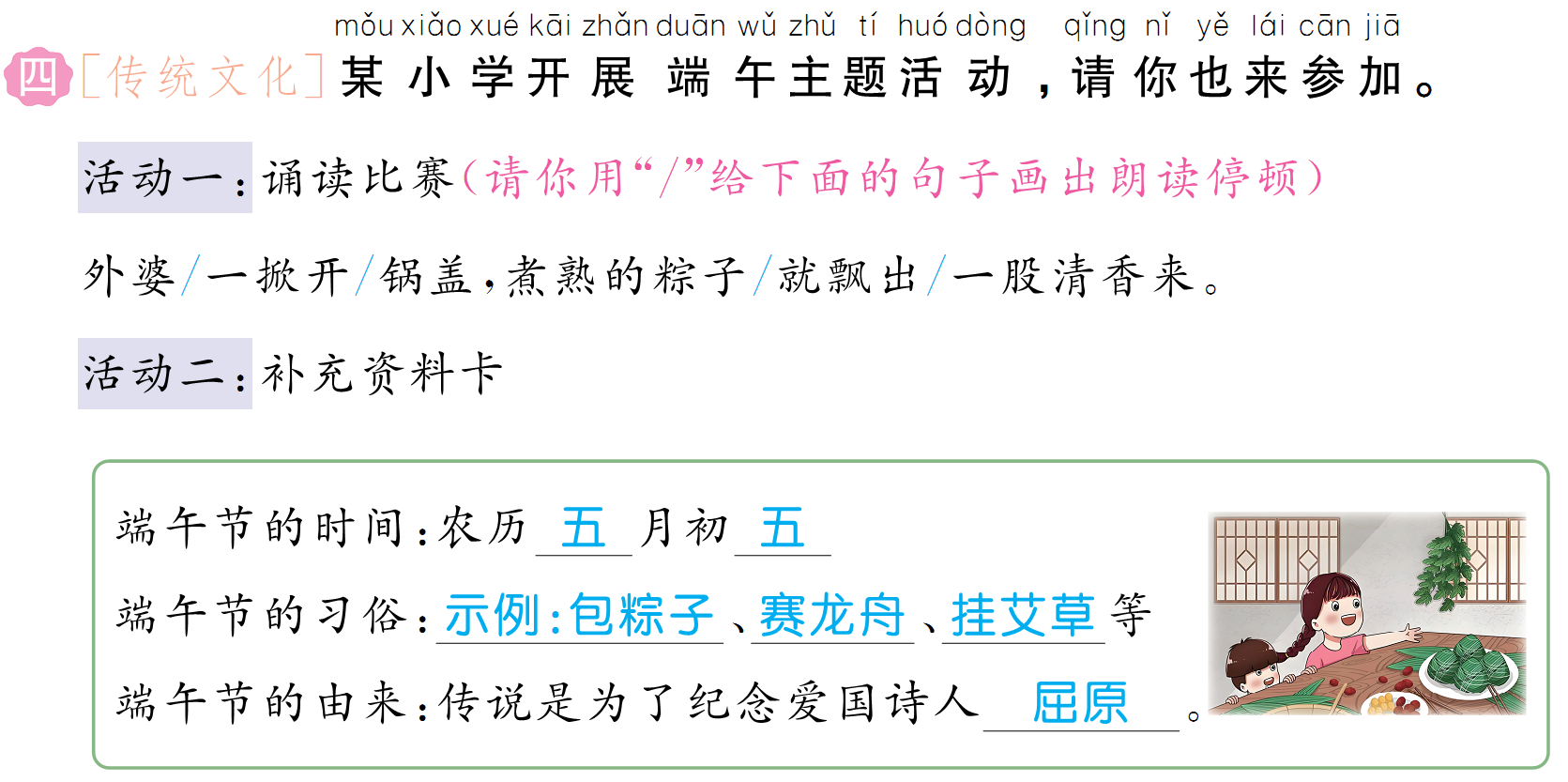 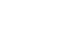 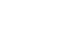 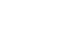 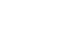 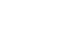 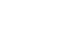 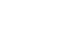 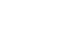 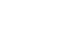 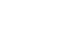 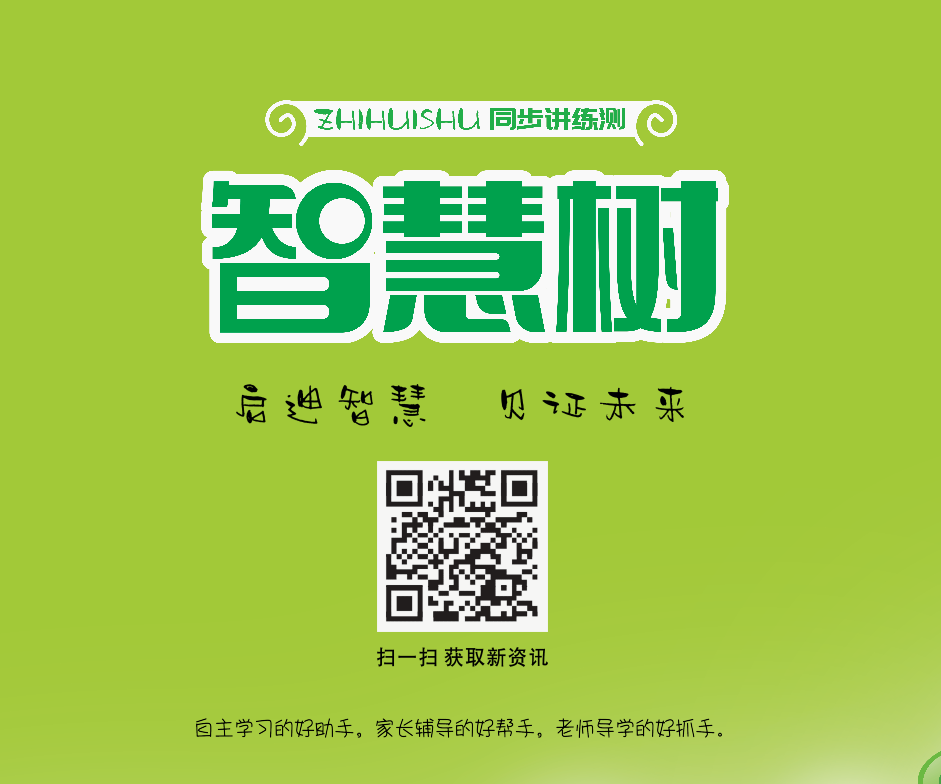 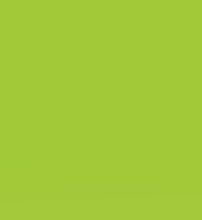